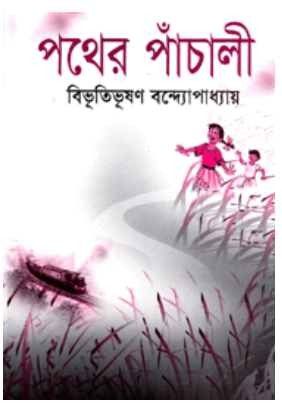 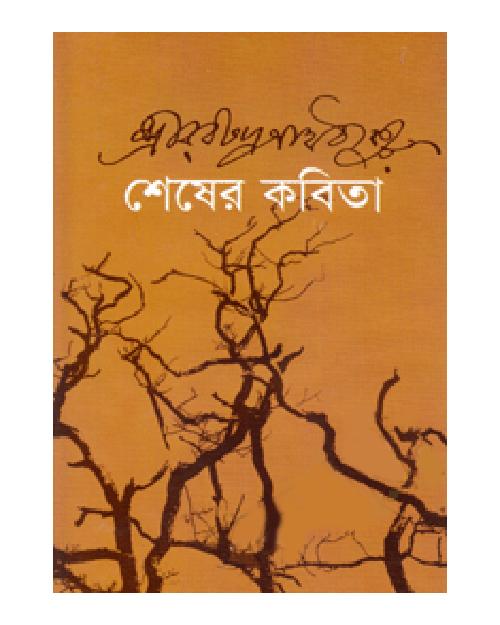 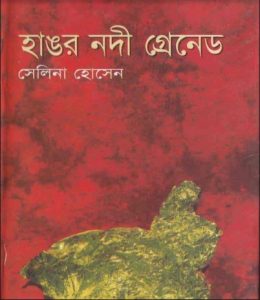 স্বাগতম
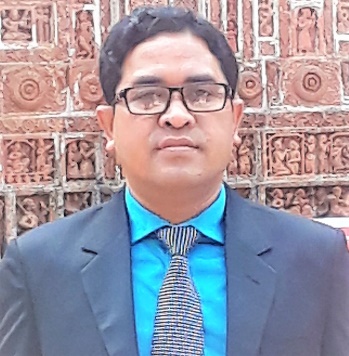 মিহির রঞ্জন বড়ুয়া 
সহকারী শিক্ষক(বাংলা)
বান্দরবান সরকারি বালিকা উচ্চ বিদ্যালয়
বান্দরবান পার্বত্য জেলা।
ই-মেইলঃ mrbarua80@gmail.com
আজকের বিষয়
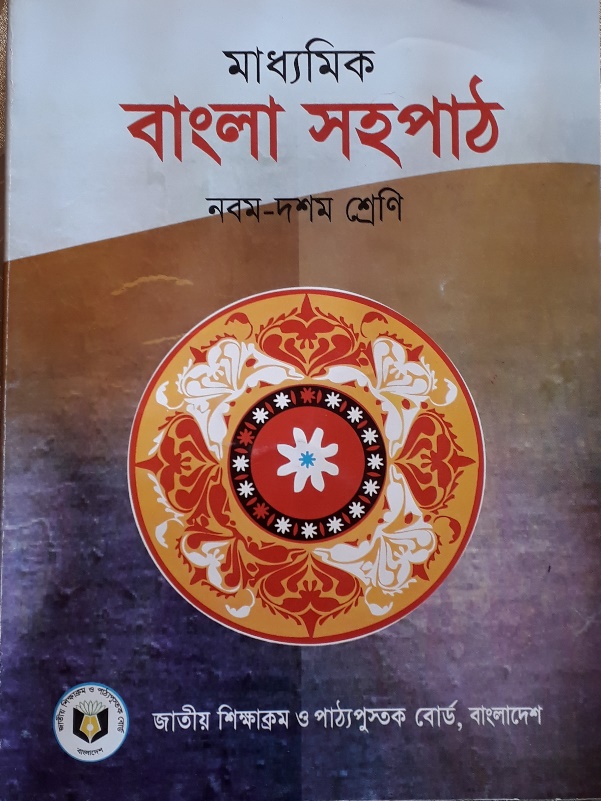 মাধ্যমিক
বাংলা সহপাঠ
শ্রেণিঃ নবম-দশম
অধ্যায়ঃ উপন্যাস
সময়ঃ ৫০ মিনিট
তারিখঃ ০১  / ০১ / ২০২১
নিচের গ্রন্থগুলো কোন ধরনের সাহিত্য?
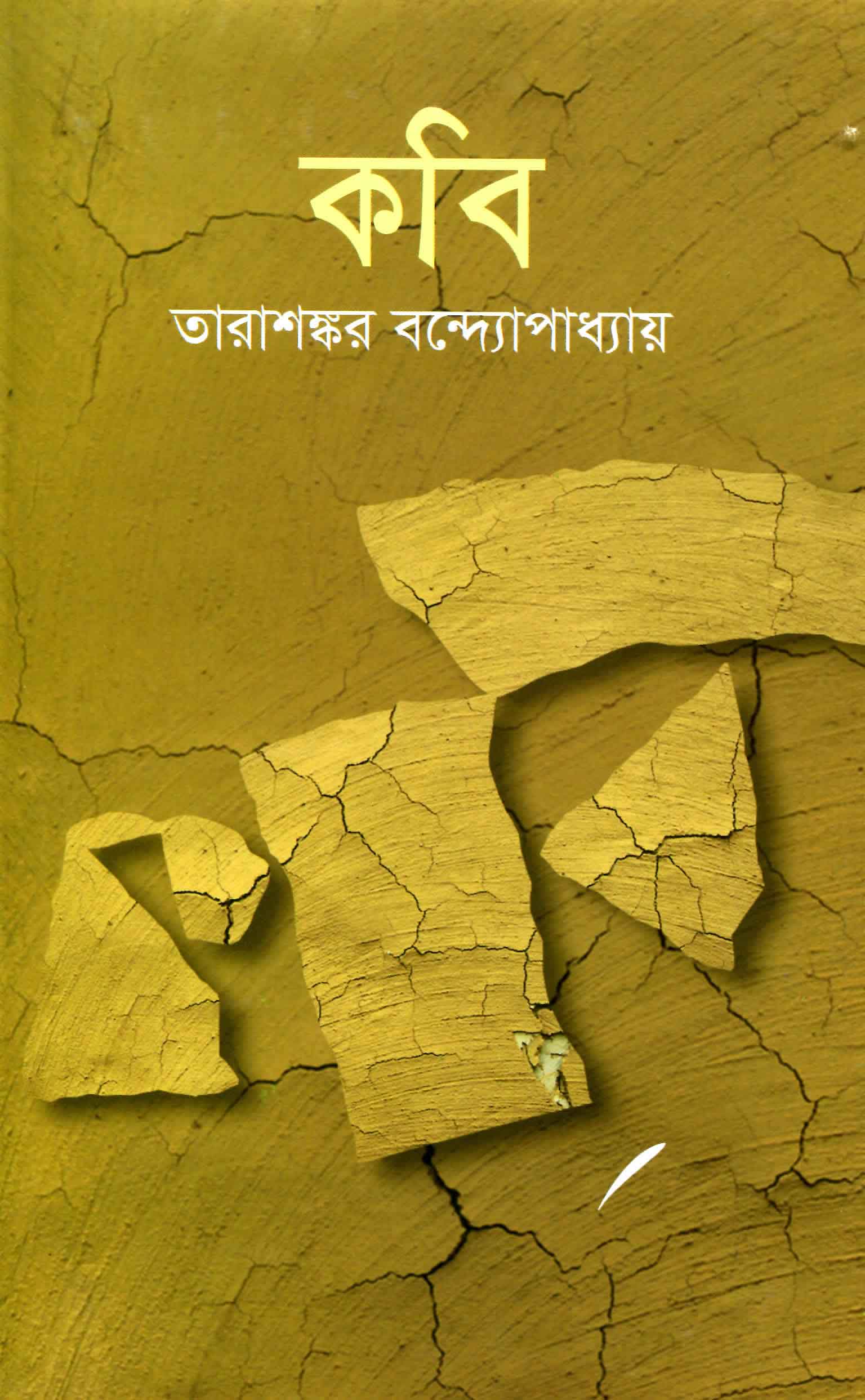 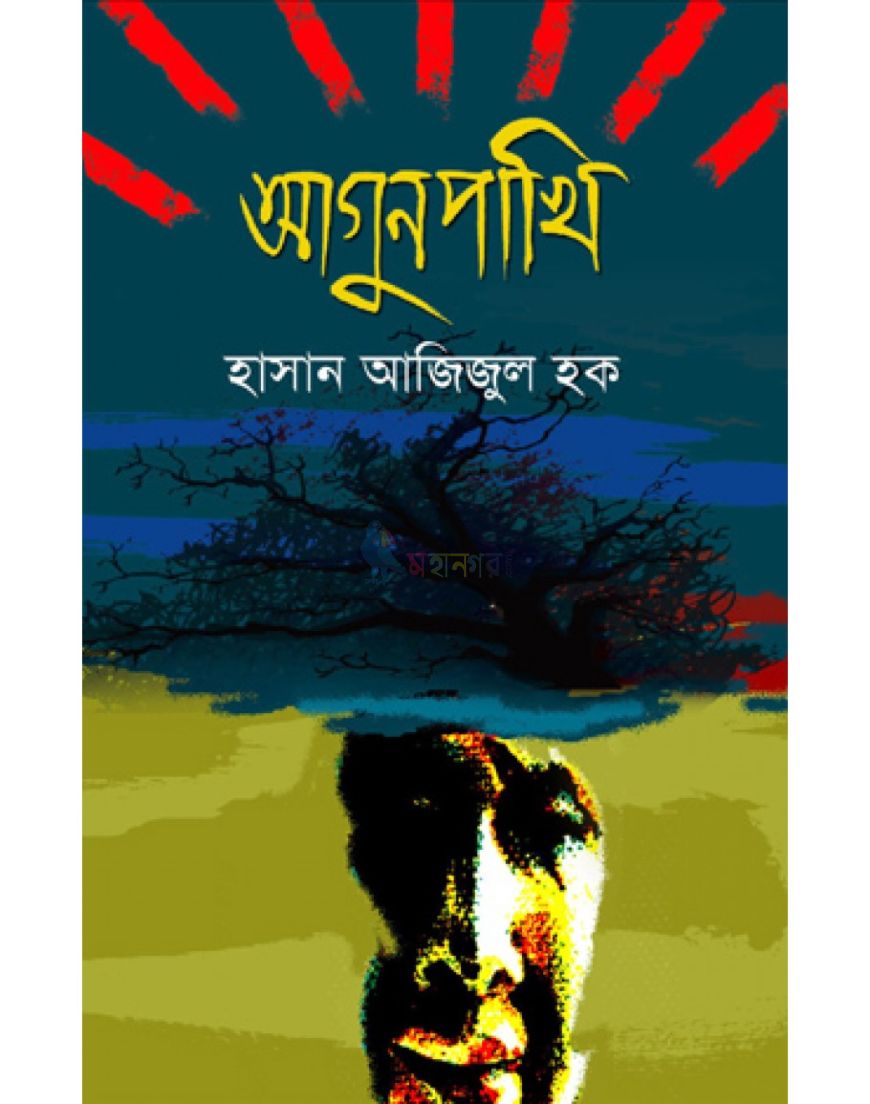 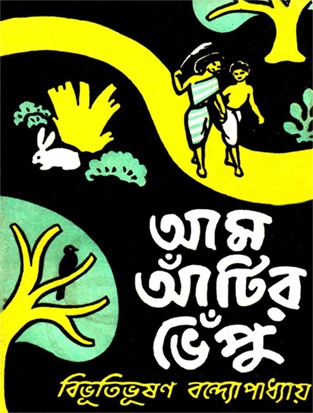 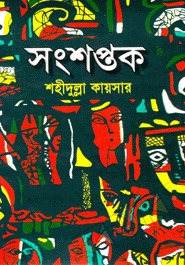 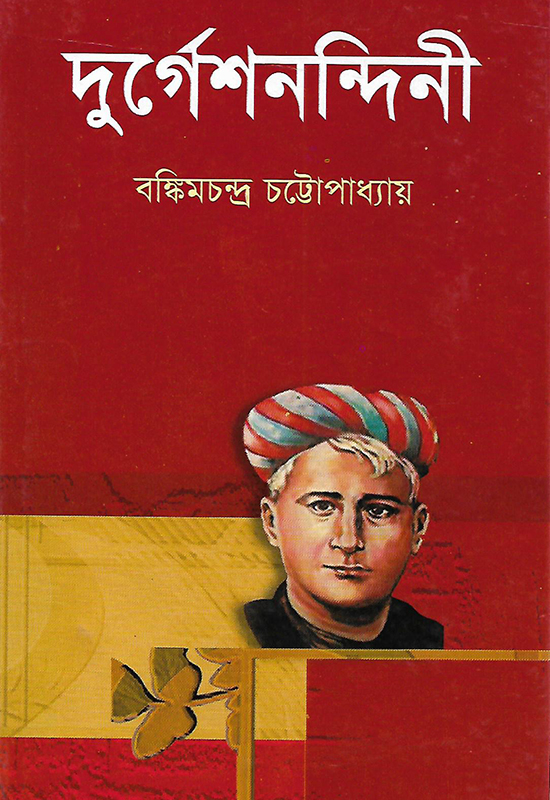 উপন্যাস
আজকের পাঠ
উপন্যাসঃ ভূমিকা
শিখনফল
এপাঠ শেষে শিক্ষার্থীরা-
১. উপন্যাসের ধারণা ব্যক্ত করতে পারবে।  
২. উপন্যাসের সংজ্ঞা বলতে পারবে। 
৩. উপন্যাসের আঙ্গিক-গঠনকৌশল  বর্ণনা করতে পারবে।
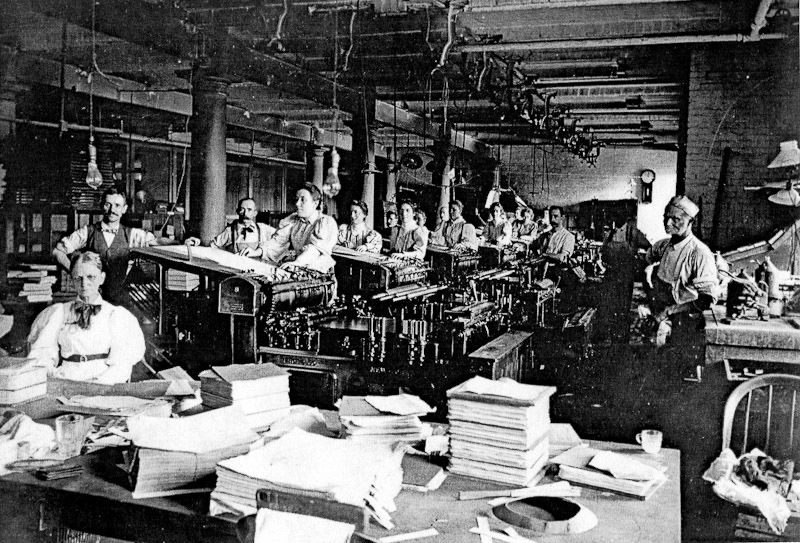 উপন্যাস : ভূমিকা
ক. উপন্যাসের ধারণা ও সংজ্ঞা 
উপন্যাস গদ্যে লেখা এক ধরনের গল্প। মানুষ গল্প বলতে ভালোবাসে। সুপ্রাচীনকাল থেকেই এটা চলে আসছে। মানুষ তখন মুখে মুখে গল্প বলত। লিখে রাখার চল ছিল না। পরে এরই ধারাবাহিকতায় আবির্ভাব ঘটে উপন্যাসেৱ। তবে উপন্যাস শুধু চোখে দেখা গল্প নয়, এ হচ্ছে এক ধরনের সৃষ্টিশীল রচনা। মানুষের জীবনই হচ্ছে উপন্যাসের উৎস। এই জীবনে যেসব ঘটনা ঘটে, সেই সব ঘটনার সঙ্গে লেখকেরা নিজের ভাবনা, দিয়ে রচনা করেন উপন্যাস। উপন্যাসে তাই আমরা পাই ঔপন্যাসিকের জীবনানুভূতির প্রকাশ। এভাবেই উপন্যাস হয়ে উঠেছে এক ধরনের সৃষ্টিশীল রচনা। মানুষ এরপর যখন লিখে রাখতে শেখে, তখনই আবির্ভাব ঘটে উপন্যাসের। পনেরো শতকে ছাপাখানার আবির্ভাবের পর বিলুপ্তি ঘটে গল্পকথকদের। শুরু হয় আধুনিক উপন্যাসের কাল।
প্রথমে এই আধুনিক উপন্যাসের সূত্রপাত ঘটে ইউরোপে, পরে তা ছড়িয়ে পড়ে সারা বিশ্বে। শুরু হয় আধুনিক উপন্যাস লেখা।
শুরুতেই বলেছি, উপন্যাসে থাকে একটি প্রধান বা মূল গল্প। এই গল্পটিকে গড়ে তোলার জন্যে থাকতে পারে আরও কিছু পার্শ্বগল্প। ফলে, উপন্যাসের আকার সাধারণত ছোট হয় না, আবার এটি নিতান্ত ছোট গল্প ও নয়। তবে এর আকার কতটুকু হবে, মূল গল্পটি গড়ে তুলতে গিয়ে পার্শগল্পের আশ্রয় নেওয়া হবে কি না, এ বিষয়ে সাহিত্য তাত্ত্বিকগণ একমত হতে পারেন নি। ই, এম, ফস্টার তার আসপেক্টস্‌ অব দ্য নভেল গ্রন্থে বলেছেন, উপন্যাস হচ্ছে ‘সুনির্দিষ্ট আয়তনের গদ্যকাহিনি’ (prose of a certain extent)। এই আয়তনের কথা বলতে গিয়ে তিনি বলেছেন, উপন্যাসের শব্দসংখ্যা কমপক্ষে পঁচিশ হাজার হওয়া বাঞ্ছনীয়। তবে এর সর্বোচ্চ সংখ্যা কত হবে, ফস্টার সে সম্পর্কে কিছু বলেন নি।
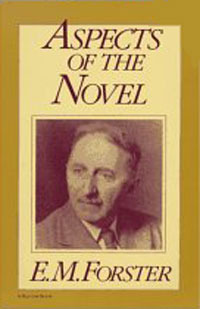 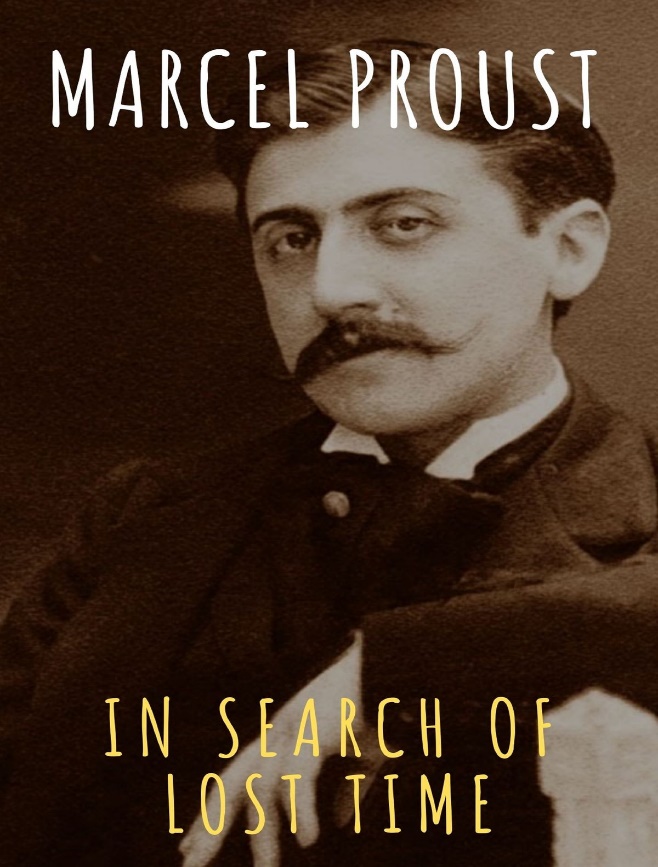 প্রখ্যাত ফরাসি ঔপন্যাসিক মার্সেল পুস্তের লেখা একটি উপন্যাসের (In Search of Lost Time) শব্দসংখ্যা বারো লাখের মতো। এটিই এ পর্যন্ত লেখা পৃথিবীর সবচেয়ে বড় উপন্যাস।
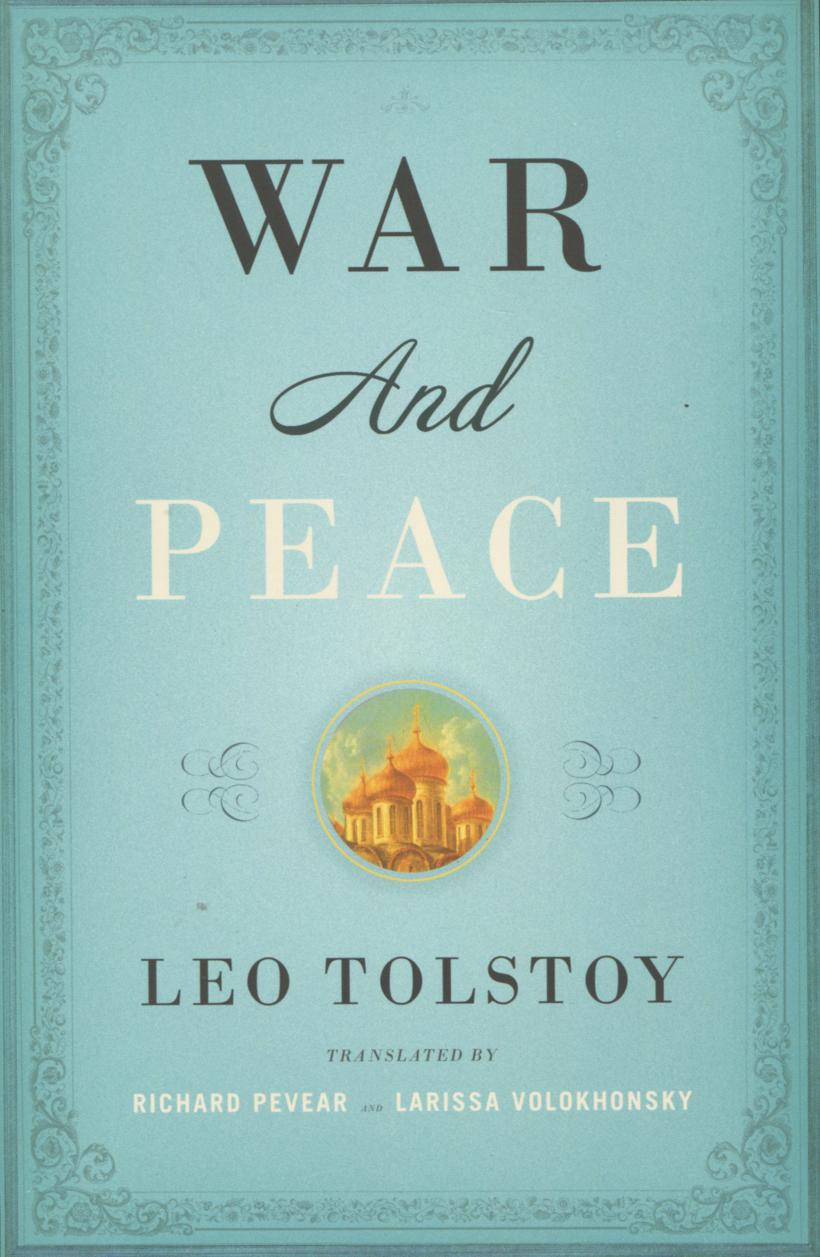 লেভ তলস্তয়ের ওয়ার অ্যান্ড পিসের  শব্দসংখ্যাও অনেক- পাঁচ লাখ সাতাশি হাজারের মতো।
ইতালির বিখ্যাত নন্দনতাত্ত্বিক ও ঔপন্যাসিক উমবার্তো একো আবার সাত শব্দের এক বাক্যে রচিত একটি লেখাকে পৃথিবীর ক্ষুদ্রতম উপন্যাস বলে দাবি করেছেন। শুধু আকার নয়, উপন্যাসের প্রকৃতি বা বৈশিষ্ট্য সম্বন্ধেও সাহিত্য তাত্ত্বিকগণ একমত হতে পারেন নি। এর কাহিনি কীভাবে উপস্থাপন করা হবে, কাহিনির বিষয়-আশয় কী হবে, ভাষারীতির ধরন কেমন হবে- এসব বিষয়ে সাহিত্য তাত্ত্বিকগণ নিজেদের স্বাতন্ত্র প্রকাশের জন্য আলাদা আলাদা পথ বেছে নিয়েছেন।
Cuando despertó, el dinosaurio todavía estaba allí.
("When he awoke, the dinosaur was still there.")
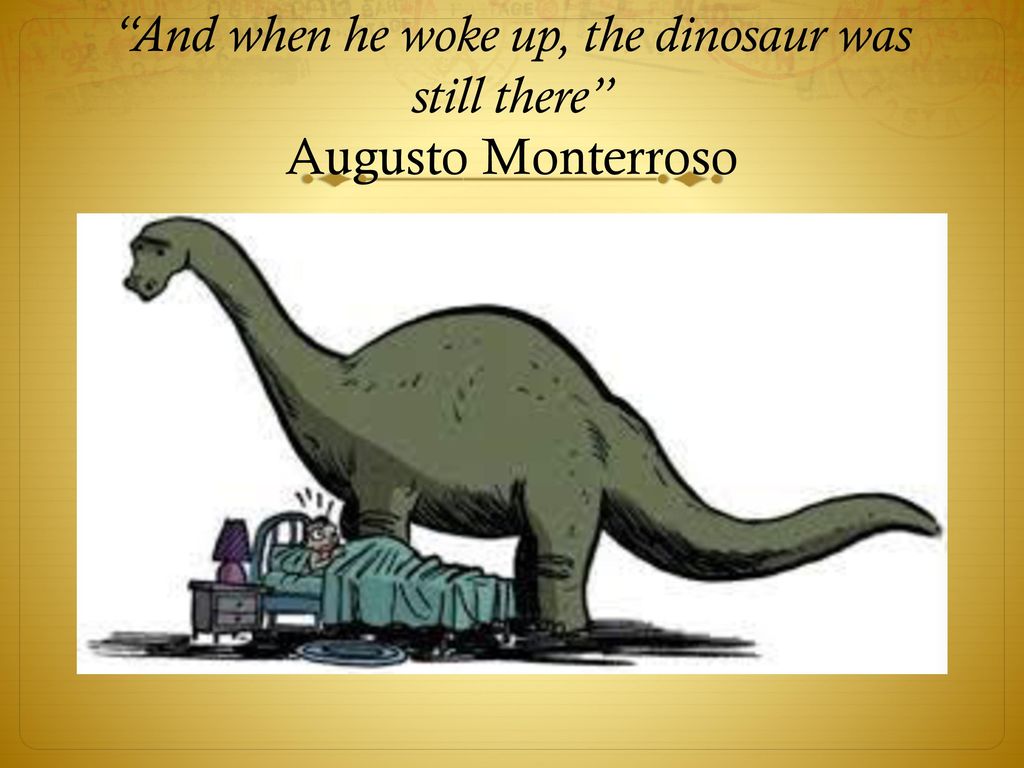 তবে এসব পার্থক্য সত্ত্বেও কিছু কিছু বিষয়ে যে মিল নেই, এমন নয়। এমন সাধারণ কিছু বৈশিষ্ট্যের কারণেই উপন্যাস বিশেষ এক ধরনের সৃষ্টিশীল রচনা হিসেবে প্রতিষ্ঠা পেয়ে গেছে। যেমন, ঔপন্যাসিক যে গল্পটি নির্মাণ করেন, সেটি নির্মাণ করা হয় বর্ণনার সাহায্যে। গদ্য আর সংলাপের মাধ্যমে। উপন্যাসের এই বর্ণনাকে বলে ‘ন্যারেটিভ’ (Narrative)। সুবিন্যস্তভাবে এর কাহিনিকে উপন্যাসে তুলে ধরা হয়। 
বাংলায় ব্যবহৃত ‘উপন্যাস’ শব্দটির মধ্যেও এই বিন্যাসের কথা আছে। ‘উপ’ উপসর্গের সঙ্গে যুক্ত হয়েছে ‘ন্যাস’। এই ন্যাসই হচ্ছে বিন্যাস। বাংলায় ব্যবহৃত এই শব্দটির সংস্কৃত বুৎপত্তি হচ্ছে এরকম : উপ+নি+অস+অ=উপন্যাস। ইংরেজিতে এর দুটি প্রতিশব্দ আছে। Novel, Fiction। নভেল শব্দটি এসেছে ইতালির novella থেকে। এর অর্থ ale (গল্প) বা কাহিনি। ফিকশনের উৎস হচ্ছে fact (ঘটনা) বা গল্প।
উপন্যাসের কয়েকটি সংজ্ঞা
সাহিত্যের বিশেষ রূপ হিসেবে উপন্যাসের সংজ্ঞা দেওয়া খুব সহজ নয়। এর আকার আর প্রকৃতি নিয়ে আছে ভিন্নমত। ফলে এর সুনির্দিষ্ট কোনো সংজ্ঞা দেওয়া কঠিন। তবু এর সাধারণ কিছু বৈশিষ্ট্যের ওপর ভিত্তি করে উপন্যাসের যেসব সংজ্ঞা দেওয়া হয়েছে সেগুলো এ রকম :
	গ্রন্থকারের ব্যক্তিগত জীবন-দর্শন ও জীবনানুভূতি কোনো বাস্তব কাহিনি অবলম্বন 	করিয়া যে 	বর্ণনাত্মক শিল্পকর্মে 	রূপায়িত হয়, তাহাকে উপন্যাস কহে।
	[ উপন্যাস, সাহিত্য-সন্দর্শন, শ্রীশচন্দ্র দাস, কথাকলি, ঢাকা, ১৯৭৬। ]
	ইংরেজিতে ‘নভেল’ এক বিশেষ ধরনের সাহিত্য-সংরূপ। গদ্যে লেখা সুদীর্ঘ বৰ্ণনাত্মক  	সাহিত্যকর্ম। 	[উপন্যাস, সাহিত্য শব্দার্থকোষ, সুরভি বন্দ্যোপাধ্যায়, পশ্চিমবঙ্গ 	বাংলা আকাদেমি, 	কলকাতা, ১৯৯৯, পৃ. ২৯।]
উপন্যাসের কয়েকটি সংজ্ঞা 
	An invented prose narrative of considerable length and a certain 	complexity 	that deals 	imaginatively with human 	experience, 	usually through a connected 	sequence of events 	involving a 	group 	of persons in a specific setting is called a 	novel.
 	[The Britannica Guide to Literary Elements: Prose Literary Terms 	and 	Concepts, Ed. by 	Kathleen Kuiper, 	Britannica 	Educational Publishing, 	New York, 2012, p. 1.)
	The term "novel" is now applied to a great variety of writings 	that have 	in common only the attribute of being extended works 	of fiction written 	in prose.
 	['Novel', Glossary of Literary Terms (9th Edition), M. H. Abrams   and 	Geoffrey  Galt 	Harpham , 	Wadsworth Cengage Learning, 	Boston, 2009, p. 	226.]
সাহিত্যের ইতিহাস পর্যালোচনা করলে দেখা যাবে, উপন্যাস হচ্ছে অপেক্ষাকৃত আধুনিক কালের সৃষ্টি। সাহিত্যের আদিরূপ হিসেবে প্রথমে সৃষ্টি হয়েছিল কবিতা, মহাকাব্য, আখ্যানকাব্য। পরে মানুষের জীবন জটিল হয়ে উঠতে থাকলে আবির্ভাব ঘটে উপন্যাসের । নিজের কথা, চারপাশের মানুষের কথা, সমাজের কথা বলার তাগিদ থেকেই কাহিনির আশ্রয় নেন লেখকেরা। রচনা করতে থাকেন উপন্যাস। উপন্যাসে তাই লেখকের জীবনদর্শন ও জীবনবোধের প্রকাশ লক্ষ করি আমরা। জীবনের সমগ্রতাই প্রতিফলিত হয় উপন্যাসে। এটাই হচ্ছে উপন্যাসের মর্মকথা। সতেরো শতকের হিস্পানি(স্পেনীয়) ঔপন্যাসিক সার্ভেন্তাসের ডন কিহোতো থেকে আধুনিককালের এই বোধেই পৌঁছেছেন ঔপন্যাসিকেরা।
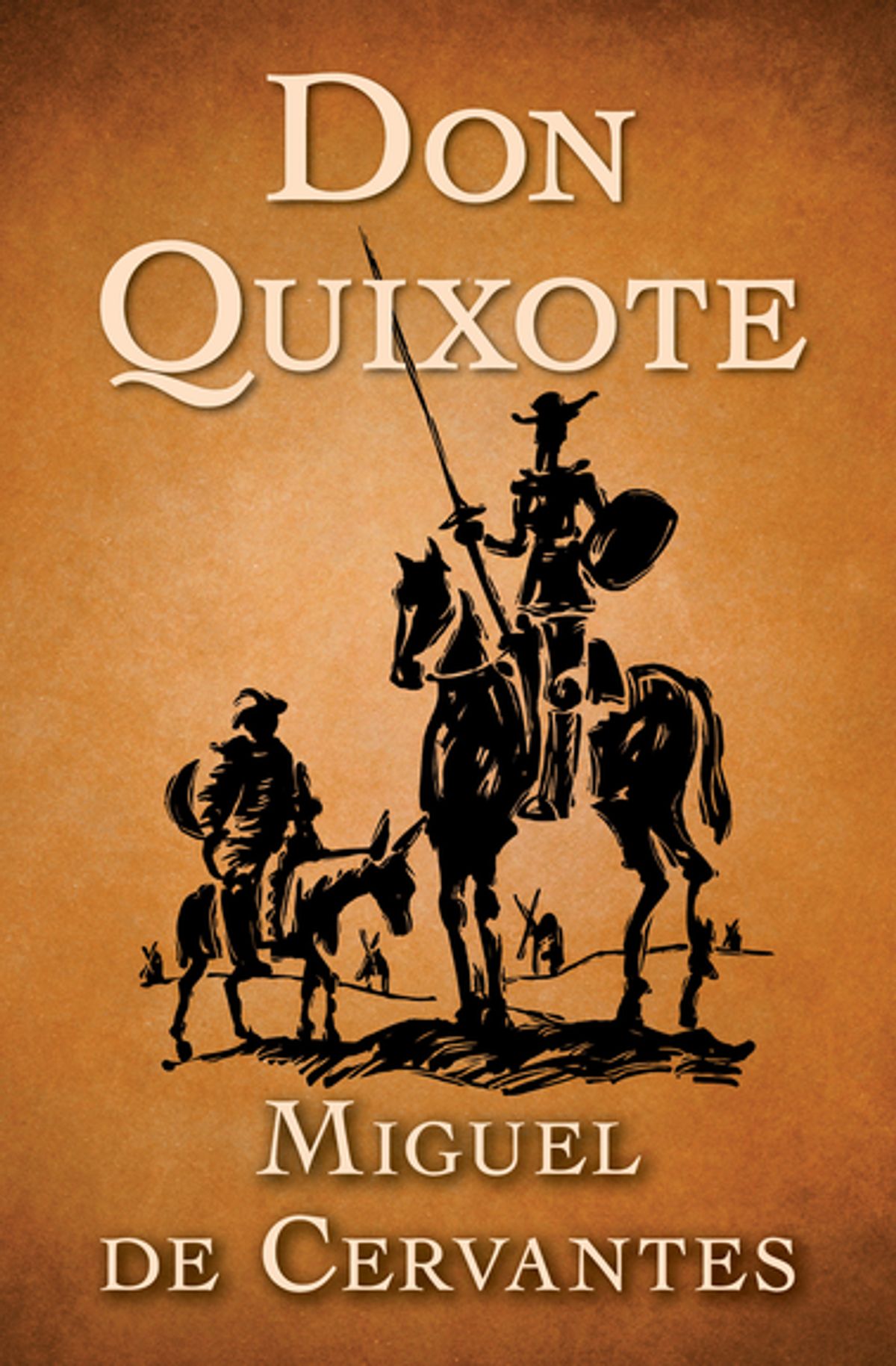 খ. উপন্যাসের আঙ্গিক ও গঠনকৌশল
উপন্যাসের কাহিনি কীভাবে গড়ে তোলা হবে, সেটাই হচ্ছে উপন্যাসের আঙ্গিক ও গঠনকৌশলের দিক। প্রায় চার শত বছর ধরে নানা চর্চার মধ্য দিয়ে সাধারণভাবে উপন্যাস যেসব উপাদানের ভিত্তিতে গড়ে উঠেছে সেগুলো নিম্নরূপঃ
	১. কাহিনি বা আখ্যানভাগ (plot)
	২. চরিত্র (character) 
	৩. দৃশ্য/পরিবেশ (scene or setting)
	৪. বর্ণনাভঙ্গি (narrative method) 
	৫. ভাষা (diction) এবং 
	৬. ঔপন্যাসিকের জীবনভাবনা (Author’s philosophy)
উপন্যাসের প্রধান উপাদান এর কাহিনি বা গল্প। এই কাহিনি হতে পারে, সরল আবার জটিল। নিরীক্ষাধর্মী উপন্যাসে দেখা যায়, গল্পের প্রাধান্য তেমন থাকে না। ভাষা বা বলার ভঙ্গিটাই প্রধান হয়ে ওঠে। অ্যাবসার্ড উপন্যাস কিংবা ফরাসি নব্য (nouveau) উপন্যাস এভাবেই লেখা হয়েছে। তবে সাধারণভাবে কতগুলো ছোট ছোট বা উপকাহিনির সাহায্যে উপন্যাসের কাহিনি গড়ে তোলা হয়। উপন্যাসে উপস্থাপিত এই কাহিনিকে বলা হয় আখ্যানভাগ (plot) বা কাহিনি-সমগ্র। 
উপন্যাসের দ্বিতীয় উপাদান চরিত্র। চরিত্রের আচার-আচরণ ও ক্রিয়া-প্রতিক্রিয়ার মধ্য দিয়েই গড়ে ওঠে উপন্যাস। উপন্যাসে এক বা একাধিক চরিত্র থাকে। এর কোনটি হবে প্রধান চরিত্র, বা আদৌ কোনো প্রধান চরিত্র থাকবে না , সব নির্ভর করে ঔপন্যাসিকের ওপর। চরিত্রগুলো যেসব ঘটনা ঘটায় তার মধ্য দিয়েই উপন্যাসের কাহিনি অগ্রসর হতে থাকে। চরিত্রের বিকাশের মধ্য দিয়ে উপন্যাসের কাহিনিও বিকশিত হয়।
চরিত্রের বিকাশের মধ্য দিয়ে উপন্যাসের কাহিনিও বিকশিত হয়। উপন্যাস পরিণতির দিকে এগিয়ে যায়। উপন্যাস হচ্ছে শুরু থেকে শেষ পর্যন্ত এই ক্রমবিকশিত চরিত্রেরই কাহিনি। 
উপন্যাসের আরেকটি উপাদান হচ্ছে এর নানান দৃশ্য বা পরিবেশ। বিভিন্ন টুকরো টুকরো দৃশ্য বা পরিবেশের সমন্বয়েই উপন্যাসের কাহিনিকে গেঁথে তোলেন ঔপন্যাসিক।
চরিত্রের মনোভাব এবং আচার-আচরণের গতিপ্রকৃতির ওপর নির্ভর করেই গড়ে ওঠে এই পরিবেশ। বর্ণনারীতি হচ্ছে উপন্যাসের আরেকটি উপাদান। উপন্যাসে আমরা যে দৃশ্য, পরিবেশ বা কাহিনির কথা পাই তা বিভিন্ন ভঙ্গির সাহায্যে নির্মাণ করা হয়।
কোথাও চরিত্র নিজের ভাষায় নিজের গল্প বলে, কোথাও ঔপন্যাসিক উপন্যাসের কাহিনি বর্ণনা করেন। কোথাও থাকে শুধুই ‘তথ্য, কোথাও ঔপন্যাসিক আবেগময় কাব্যিক ভাষায় কাহিনির কাঠামো গড়ে তোলেন। সেদিক থেকে দেখলে ভাষা হচ্ছে উপন্যাসের সবচেয়ে গুরুত্বপূর্ণ উপাদান। কেননা, উপন্যাস লেখা হয় ভাষার মাধ্যমে। ভাষা দিয়েই বর্ণনা করা হয় সবকিছু। সৃষ্টি করা হয় বিশেষ বিশেষ পরিবেশ। যথাযথ স্থানে যথার্থ ভাষার ব্যবহার না থাকলে উপন্যাস হয়ে ওঠে না। তবে উপন্যাসের সবকিছুই নিয়ন্ত্রণ করে লেখকের জীবনভাবনা বা জীবনদর্শন। লেখকের বলা কথাটিই হচ্ছে তার জীবনদর্শন। শেষ পর্যন্ত আমরা একটি উপন্যাসের কাহিনিতে এই জীবনদর্শনই প্রতিফলিত হতে দেখি। সামগ্রিকভাবে বললে, উল্লিখিত সবগুলো উপাদান মিলিয়েই লেখা হয় উপন্যাস।
কাজ-১
উপন্যাস সম্পর্কে বিভিন্ন সাহিত্যিকের প্রসঙ্গ উল্লেখ কর।
উত্তর
ই.এম ফস্টার- ‘আসপেক্টস্‌ অব দ্য নভেল’ গ্রন্থে বলেছেন, ‘সুনির্দিষ্ট আয়তনের গদ্যকাহিনি’। 
ফরাসি মার্সেল প্রস্তু- ‘In Search of Lost Time’  শব্দসংখ্যা বারো লাখের মতো 
ইতালির উমবার্তো একো- সাত শব্দের একটি বাক্যকে পৃথিবীর ক্ষুদ্রতম উপন্যাস দাবি করেন।
লেভ তলস্তয়- ‘ওয়ার অ্যান্ড পিস’ এর  শব্দসংখ্যা পাঁচ লাখ সাতাশি হাজারের মতো।
হিস্পানি সার্ভেন্তেস- ‘ডন কিহোতো’ রচয়িতা সতের শতকের ঔপন্যাসিক
কাজ-২
উপন্যাসের ৫টি বৈশিষ্ট্য লেখ।
সম্ভাব্য উত্তর
উপন্যাসের ৫টি বৈশিষ্ট্যঃ
১. উপন্যাসের উৎস মানুষের জীবন।
২. এর শব্দসংখ্যা পঁচিশ হাজার হওয়া বাঞ্ছনীয়। 
৩. এতে থাকে একটি প্রধান বা মূল গল্প। 
৪. এতে লেখকের জীবনদর্শন প্রতিফলিত হয়। 
৫. উপন্যাসের দ্বিতীয় উপাদান চরিত্র।
মূল্যায়ন
১। উপন্যাসের প্রধান উপাদান কোনটি?
ক. ভাষা		খ. চরিত্র		গ. আখ্যান		ঘ. দৃশ্য  
২। ‘ওয়ার অ্যান্ড পিস’ গ্রন্থ রচয়িতা কে? 
ক. ই.এম. ফস্টার	খ. লেভ তলস্তয়	গ. উমবার্তো একো	ঘ. মার্সেল প্রস্তু  
৩। লেখকের বলা কথাটিই হচ্ছে তার-
ক. জীবনদর্শন		খ. বর্ণানাভঙ্গি		গ. ভাষা		ঘ. কাহিনি 
৪। সার্ভেন্তেস কোন শতকের ঔপন্যাসিক?
ক. চৌদ্দ		খ. পনের		গ. ষোল		ঘ. সতেরো 
৫। উপন্যাস কোন কালের সৃষ্টি? 
ক. প্রাচীন		খ.	পৌরাণিক	গ. আধুনিক		ঘ. মধ্যযুগ
বাড়ির কাজ
তোমার পঠিত পাঠ্যবই বহির্ভুত ১টি উপন্যাসের পাঠ-পরিচিতি লিখবে।
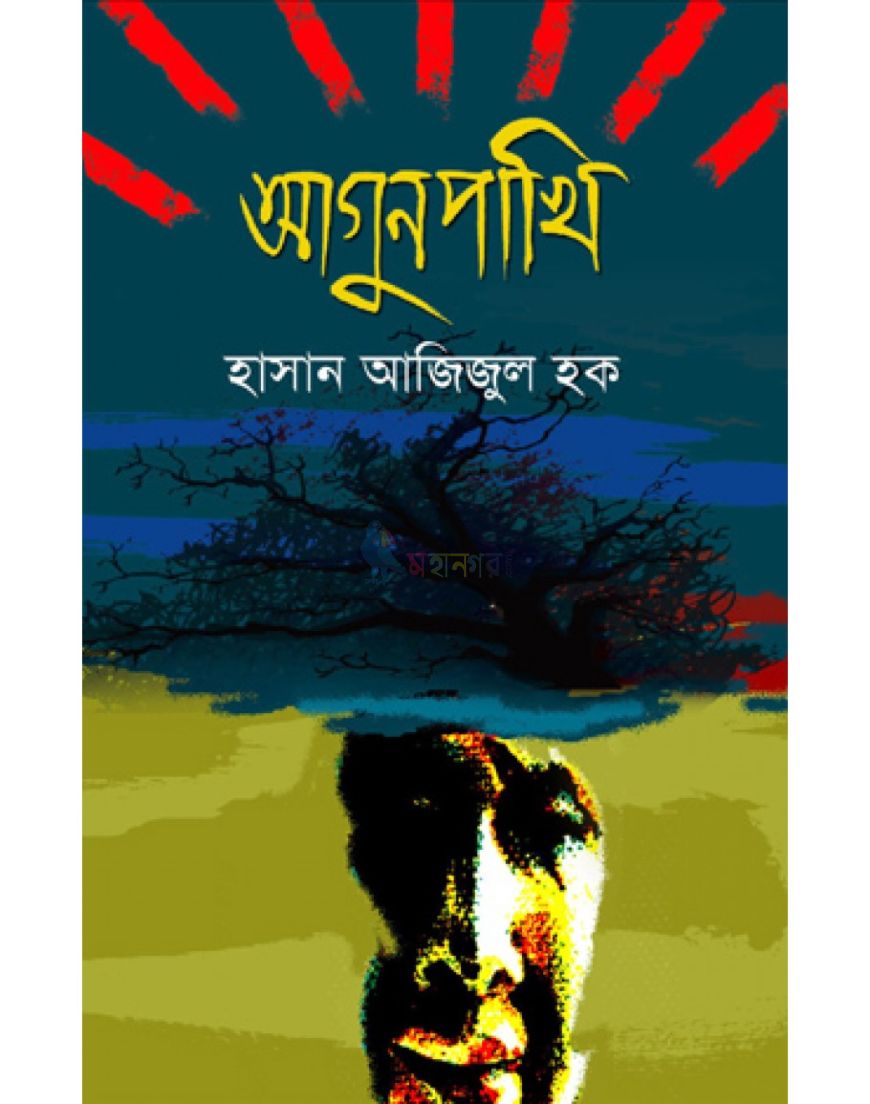 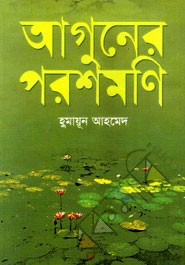 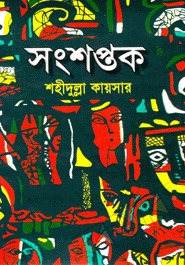 ধন্যবাদ